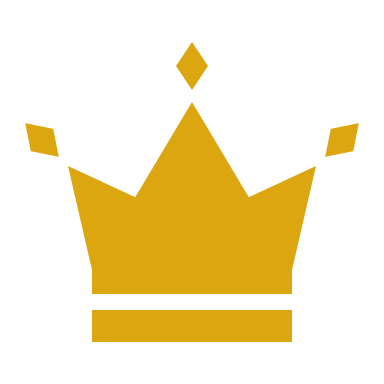 God, kings King
and the
The Rejection of Theocracy                  and Establishment of Monarchy
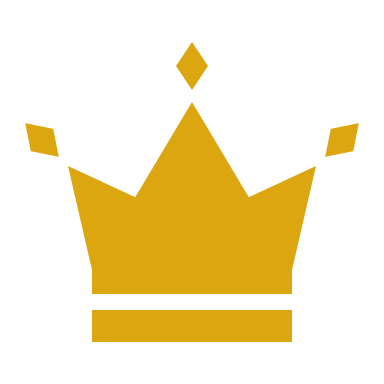 Israel Rejects God and Demands a King
God’s original intention – Exodus 19:3-6 – God is their king and would deliver as always.
The request for a change – 1 Samuel 8:1-5
The reaction of Samuel – (vv. 6-9) – the problem is they did not trust God and rejected Him (cf. 10:17-19).
The warning about the king – (vv. 9-18) – the burden on the people would be great.
Consider: with such power, what would happen if the king did not have the best interest of the people, or God, at heart?
The Rejection of Theocracy                  and Establishment of Monarchy
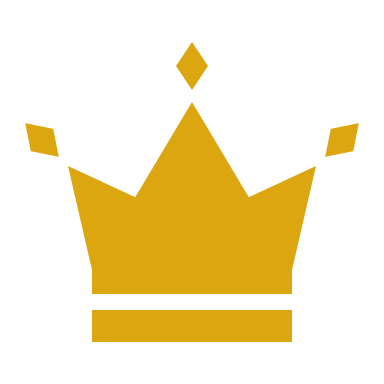 Israel Rejects God and Demands a King
The Failures of Israel’s Kings
Saul – unlawful sacrifice (1 Samuel 13); failed to destroy Amalek (15)
Solomon – married foreign wives, turned to their gods (1 Kings 11)
Rehoboam (Judah) – divided the kingdom, turned to idolatry                (1 Kings 12; 2 Chronicles 12:14)
Jeroboam (Israel) – didn’t trust in God, turned to idolatry                        (1 Kings 12)
The Establishment of a           Theocratic Monarchy
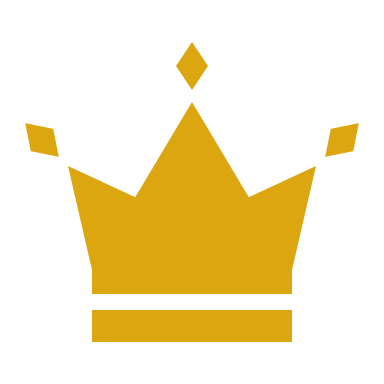 The Kingdom of Prophecy
David’s throne promised forever – 2 Samuel 7:12-16
A Child is born to rule on David’s throne – Isaiah 9:6-7
Fulfilled in Christ – Acts 2:25-32
The Establishment of a           Theocratic Monarchy
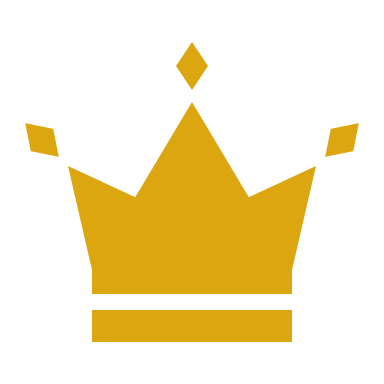 The Kingdom of Prophecy
The God King – Jesus
Psalm 110 – a key messianic prophecy of the eternal kingdom.
The Messiah is the Son of God (Psalm 110:1) – Matthew 22:41-46
The Messiah is more than a King, but also High Priest (Psalm 110:4) – Hebrews 5:9-11; 7 – necessitates the establishment of a new, better law.
The Nature of the King’s Reign
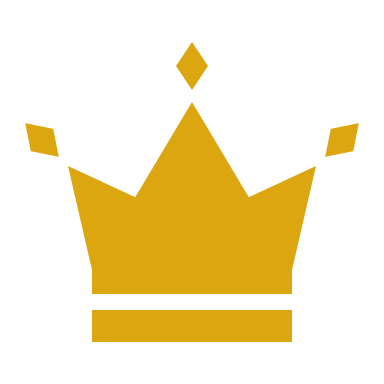 It is Spiritual – John 18:33-37 – via truth.
It is Within Us
Luke 17:20-21 – kingdom within people.
Galatians 2:20 – when Christ is allowed to reign within.
1 Peter 3:15 – when Christ is sanctified as Lord in the heart.
Some set up another king – Philippians 3:19 (own belly);         Ephesians 2:1-2 (Satan)
We must trust in Christ as King and obey Him to gain victory – Revelation 17:14 – He will not fail us!
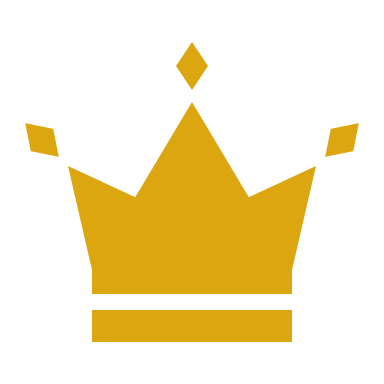 God, kings King
and the